РОБОТА З ДІТЬМИ, ЯКІ ПЕРЕБУВАЮТЬ У СКЛАДНИХЖИТТЄВИХ ОБСТАВИНАХ
План:
Поняття дітей, які перебувають у складних життєвих обставинах
Суб’єкти роботи з дітьми, які перебувають у складних життєвих обставинах
Порядок постановки на облік дітей, які перебувають у складних життєвих обставинах.
 Місце поліції серед суб’єктів роботи з дітьми, які перебувають у складних життєвих обставинах
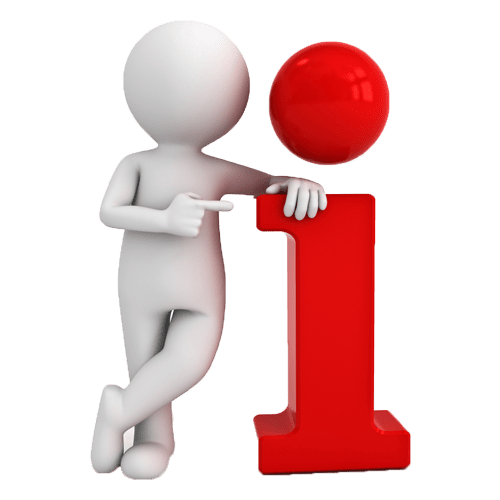 Категорія «дитина, яка перебуває у складних життєвих обставинах» отримала своє законодавче визначення в ст. 1 Закону України «Про охорону дитинства» від 26 квітня 2001 року, відповідно до приписів якої під даною категорією розуміється дитина, яка потрапила в умови, що негативно впливають на її життя, стан здоров’я та розвиток у зв’язку з інвалідністю, тяжкою хворобою, безпритульністю, перебуванням у конфлікті із законом, залученням до найгірших форм дитячої праці, залежністю від психотропних речовин та інших видів залежності, жорстоким поводженням, зокрема домашнім насильством, ухилянням батьків, осіб, які їх замінюють, від виконання своїх обов’язків, обставинами стихійного лиха, техногенних аварій, катастроф, воєнних дій чи збройних конфліктів тощо, що встановлено за результатами оцінки потреб дитини
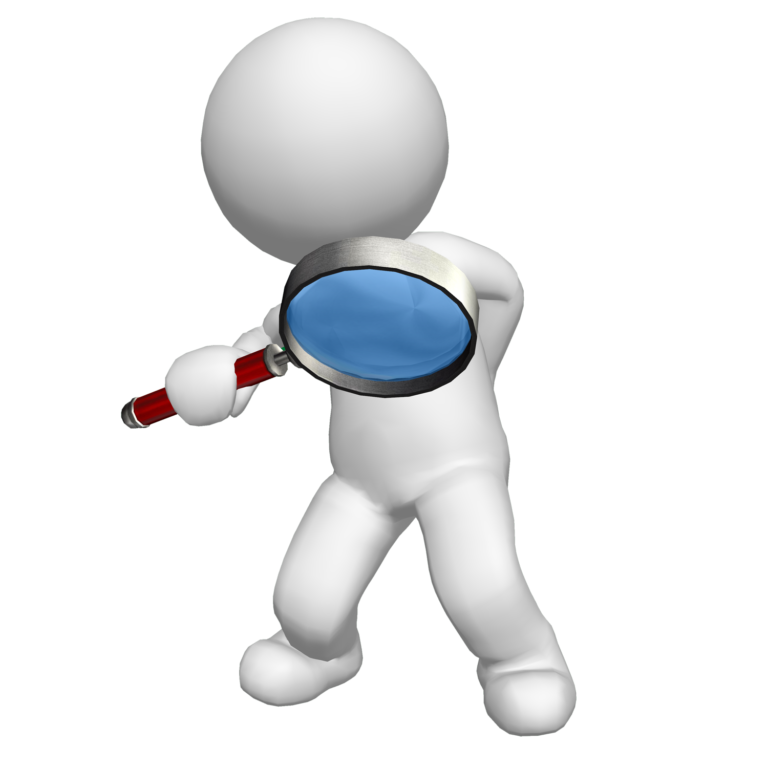 Виявлення дітей, які перебувають у складних життєвих обставинах й подальша робота з ними покладені на визначених законодавством суб’єктів. Як зазначено в ст. 23-1 Закону України «Про охорону дитинства», всі дії щодо дитини, яка перебуває у складних життєвих обставинах, спрямовуються на захист прав та інтересів дитини, усунення причин таких обставин і забезпечення безпечних умов її утримання та виховання, надання їй та її батькам комплексу необхідних послуг та соціальної допомоги. Суб’єкти соціальної роботи з сім’ями, дітьми тамолоддюв процесі своєї професійної діяльності здійснюють заходи з виявлення дітей, які перебувають у складних життєвих обставинах, надають їм комплекс послуг у межах повноважень, визначених законодавством, інформують інших суб’єктів, органи опіки та піклування в разі необхідності здійснення комплексних заходів щодо захисту прав та інтересів дитини та надання підтримки батькам чи притягнення їх до відповідальності. 
Суб’єкти соціальної роботи з сім’ями, дітьми та молоддю забезпечують ведення обліку дітей, які перебувають у складних життєвих обставинах. У разі якщо у зв’язку зі складними життєвими обставинами дитина тимчасово не проживає чи не може проживати зі своїми батьками, іншими законними представниками, її утримання та виховання можуть здійснювати родичі, сім’я патронатного вихователя, центри соціально-психологічної реабілітації дітей, притулки для дітей служб у справах дітей, інші установи для дітей (незалежно відформи власності та підпорядкування), в яких створені належні умови для проживання, виховання, навчання та реабілітації дитини відповідно до її потреб. Уповноважені органи, що здійснюють соціальну роботу з сім’ями, дітьми та молоддю, зобов’язані в максимально короткий термін запропонувати сім’ї дитини комплекс послуг, спрямованих на мінімізацію чи повне подолання складних життєвих обставин, та сприяти поверненню дитини до батьків, інших законних представників. 
У разі якщо повернення дитини до батьків, інших законних представників є неможливим чи суперечить її інтересам, органи опіки та піклування здійснюють заходи щодо надання дитині статусу дитини-сироти чи дитини, позбавленої батьківського піклування, захисту її житлових та майнових прав, влаштування в одну із форм виховання, яка найбільше відповідає найкращим інтересам дитини. Порядок діяльності органів опіки та піклування з питань захисту прав дітей, які перебувають у складних життєвих обставинах, визначається Кабінетом Міністрів України
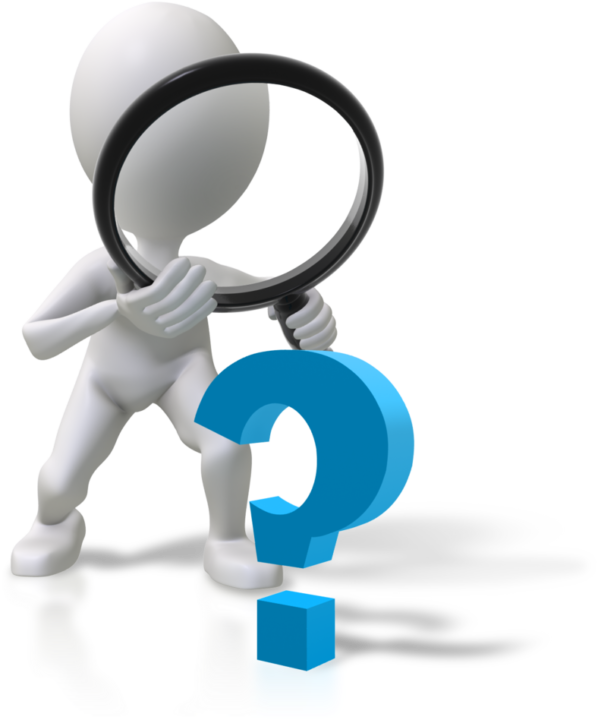 Відповідно до п. 2 Порядку забезпечення соціального захисту дітей, які перебувають у складних життєвих обставинах, у тому числі дітей, які постраждали від жорстокого поводження, затвердженого постановою Кабінету Міністрів України «Про забезпечення соціального захисту дітей, які перебувають у складних життєвих обставинах» від 1 червня 2020 року № 585, суб’єкти виявлення та/або організації соціального захисту дітей, які перебувають у складних життєвих обставинах (далі – суб’єкти), – це органи державної влади, органи місцевого самоврядування, заклади освіти, охорони здоров’я, соціального захисту населення, інші заклади та установи, зокрема структурні підрозділи районних, районних у мм. Києві та Севастополі держадміністрацій, виконавчих органів міських, районних у містах (у разі утворення), сільських, селищних рад з питань освіти, охорони здоров’я, соціального захисту населення, здійснення заходів у сфері запобігання та протидії домашньому насильству і насильству за ознакою статі тощо, служби у справах дітей, центри соціальних служб, фахівці із соціальної роботи або інші надавачі соціальних послуг, органи Національної поліції, територіальні органи ДСНС України та підпорядковані підрозділи, спеціалізовані установи з надання безоплатної первинної правової допомоги, регіональні та місцеві центри з надання безоплатної вторинної правової допомоги, бюро правової допомоги, суди, органи прокуратури, уповноважені органи з питань пробації, інші загальні та спеціалізовані служби підтримки осіб, постраждалих від домашнього насильства та насильства за ознакою статі, відповідно до Закону України «Про запобігання та протидію домашньому насильству» в межах своїх повноважень.
Суб’єкти під час виконання своїх професійних чи службових обов’язків забезпечують виявлення дітей, які перебувають у складних життєвих обставинах, у випадку встановлення або отримання інформації про наявність (у тому числі ймовірну): 1) чинників, що можуть зумовити складні життєві обставини, зокрема: часткова або повна втрата дитиною рухової активності, пам’яті; наявність у дитини невиліковної хвороби, хвороби, що потребує тривалого лікування, психічних та поведінкових розладів, зокрема внаслідок вживання психоактивних речовин; інвалідність; бездомність; наявність у дитини поведінкових розладів через розлучення батьків; ухилення батьками або особами, які їх замінюють, від виконання своїх обов’язків з виховання дитини; втрата дитиною соціальних зв’язків; шкода, заподіяна дитині та її сім’ї пожежею, стихійним лихом, катастрофою, бойовими діями, терористичним актом, збройним конфліктом, тимчасовою окупацією; 2) жорстокого поводження з дитиною, у тому числі пов’язаного з: − будь-якою формою рабства або практикою, подібною до рабства, зокрема продажем дітей та торгівлею ними, борговою залежністю, примусовою чи обов’язковою працею, включаючи примусове чи обов’язкове вербування дітей для використання їх у збройних конфліктах; − вчиненням сексуального насильства стосовно дитини;− використанням, вербуванням або пропонуванням дитини для зайняття проституцією, виробництва творів, зображень, кіно- та відеопродукції, комп’ютерних програм, інших предметів порнографічного характеру; − роботою, яка за характером чи умовами виконання може заподіяти шкоду фізичному або психічному здоров’ю дитини; − використанням дитини в жебрацтві, втягненням її в жебрацтво (систематичне випрошування грошей, речей, інших матеріальних цінностей у сторонніх осіб); − втягненням дитини у злочинну діяльність, залученням її до вживання алкоголю, наркотичних засобів, психотропних речовин; − діями, що призвели до виникнення обставин, за яких дитина стала очевидцем злочину проти життя, здоров’я, волі, честі, гідності, статевої свободи, статевої недоторканості особи; − діяннями (діями або бездіяльністю) домашнього насильства, внаслідок якого дитина постраждала або свідком (очевидцем) якого вона була; − діяннями (діями або бездіяльністю) домашнього насильства, в якому дитина є кривдником; − вчиненням булінгу (цькування) стосовно дитини; − вчиненням булінгу (цькування) дитиною;
3) загрози життю або здоров’ю дитини, у тому числі пов’язаної з: 
− незабезпеченням дитини належним харчуванням, необхідною медичною допомогою, відповідним для її віку доглядом; − залишенням дитини віком до семи років або дитини у безпорадному стані (хворої, з обмеженням життєдіяльності тощо) в приміщенні, громадському або іншому місці без нагляду осіб, які досягли 14 років; 
− залишенням дитини віком до десяти років більше ніж на півгодининавулицібезвідповідногодляприродно-кліматичнихумоводягу або без дотримання відповідного для віку температурного режиму; 
− залишенням дитини під наглядомосіб з наявними ознаками алкогольного чи наркотичного сп’яніння, перебування під дією психоактивних речовин, вираженого психічного розладу; 
− невідкладним станом батьків дитини, що є прямою загрозою їх життю та здоров’ю або їх оточенню; 
− обставинами стихійного лиха, техногенних аварій, катастроф, воєнних дій, збройних конфліктів тощо;
 − наявною у правоохоронних органів інформацією про можливий та/або підтверджений факт вчинення злочину проти життя, здоров’я, волі, честі, гідності, статевої свободи, статевої недоторканості дитини, у тому числі викрадення, торгівлі дітьми.
Служба у справах дітей за місцем проживання (перебування) дитини, яка перебуває у складних життєвих обставинах, під час прийняття рішення про взяття її на облік: 
отримує інформацію про дитину, її законних представників, а також складні життєві обставини дитини та її сім’ї від:
 − центру соціальних служб, фахівця із соціальної роботи або іншого надавача соціальних послуг, що проводив оцінювання потреб дитини та її сім’ї у соціальних послугах, 
− про результати такого оцінювання, а також про соціальні послуги, що вже надавалися дитині та її сім’ї; 
− органів Національної поліції – про обставини вчинення жорстокого поводження з дитиною, зокрема домашнього насильства стосовно дитини та за участю дитини, про факти вчинення сексуального насильства стосовно дитини, притягнення законних представників дитини до відповідальності за ухилення від виконання своїх обов’язків щодо забезпечення необхідних умов життя, навчання та виховання дитини, злісне невиконання встановлених законом обов’язків по догляду за дитиною, інші порушення прав дитини тощо з подальшим отриманням копій відповідних матеріалів, що підтверджують зазначені обставини чи факти; 
− закладів охорони здоров’я – про результати медичного обстеження дитини, надання їймедичної допомоги, про стан здоров’я її законних представників, стан дотримання законними представниками дитини рекомендацій лікарів; 
− закладів освіти – про особливості виховання, навчання та розвитку дитини, її особливі освітні потреби, особливості поведінки дитини з однолітками та дорослими, стан відвідування нею занять, у тому числі частоту їх пропусків без поважних причин, випадки булінгу (цькування), вчиненого дитиною або стосовно неї, стан заінтересованості законних представників дитини у виховному/навчальному процесі дитини тощо; 
− інших суб’єктів – інформацію про дитину та її сім’ю, необхідну для забезпечення її соціального захисту;
 2) видає наказ про взяття дитини на облік;
 3) вносить інформацію про дитину, яка перебуває у складних життєвих обставинах, до журналу обліку дітей, які перебувають у складних життєвих обставинах, згідно з додатком та до банку даних про дітей-сиріт та дітей, позбавлених батьківського піклування, і сім’ї потенційних усиновителів, опікунів, піклувальників, прийомних батьків, батьків-вихователів шляхом заповнення електронної обліково-статистичної картки дитини, що ведеться за формою, встановленою Мінсоцполітики;
4) звертається до органу соціального захисту населення для організації оцінювання потреб дитини та її сім’ї у соціальних послугах протягомп’яти робочих днів після виявлення дитини, якщо таке оцінювання не проводилось, у тому числі після оцінки рівня безпеки дитини; 
5) формує особову справу дитини, яка перебуває у складних життєвих обставинах, до якої, зокрема, друкується дублікат картки (у паперовому вигляді) із зазначенням дати виготовлення, який підписується оператором єдиного банку даних, засвідчується підписом керівника, а також додаються копії усіх наявних документів, що стосуються дитини; 
6) готує проект рішення органу опіки та піклування про надання згоди на внесення персональних даних про дитину, яка є постраждалою від домашнього насильства, до Єдиного державного реєстру випадків домашнього насильства та насильства за ознакою статі відповідно до Порядку формування, ведення та доступу до Єдиного державного реєстру випадків домашнього насильства та насильства за ознакою статі, затвердженого постановою Кабінету Міністрів України від 20 березня 2019 р. № 234150, якщо батьки, інші законні представники дитини є кривдниками або ухиляються від захисту прав та інтересів дитини
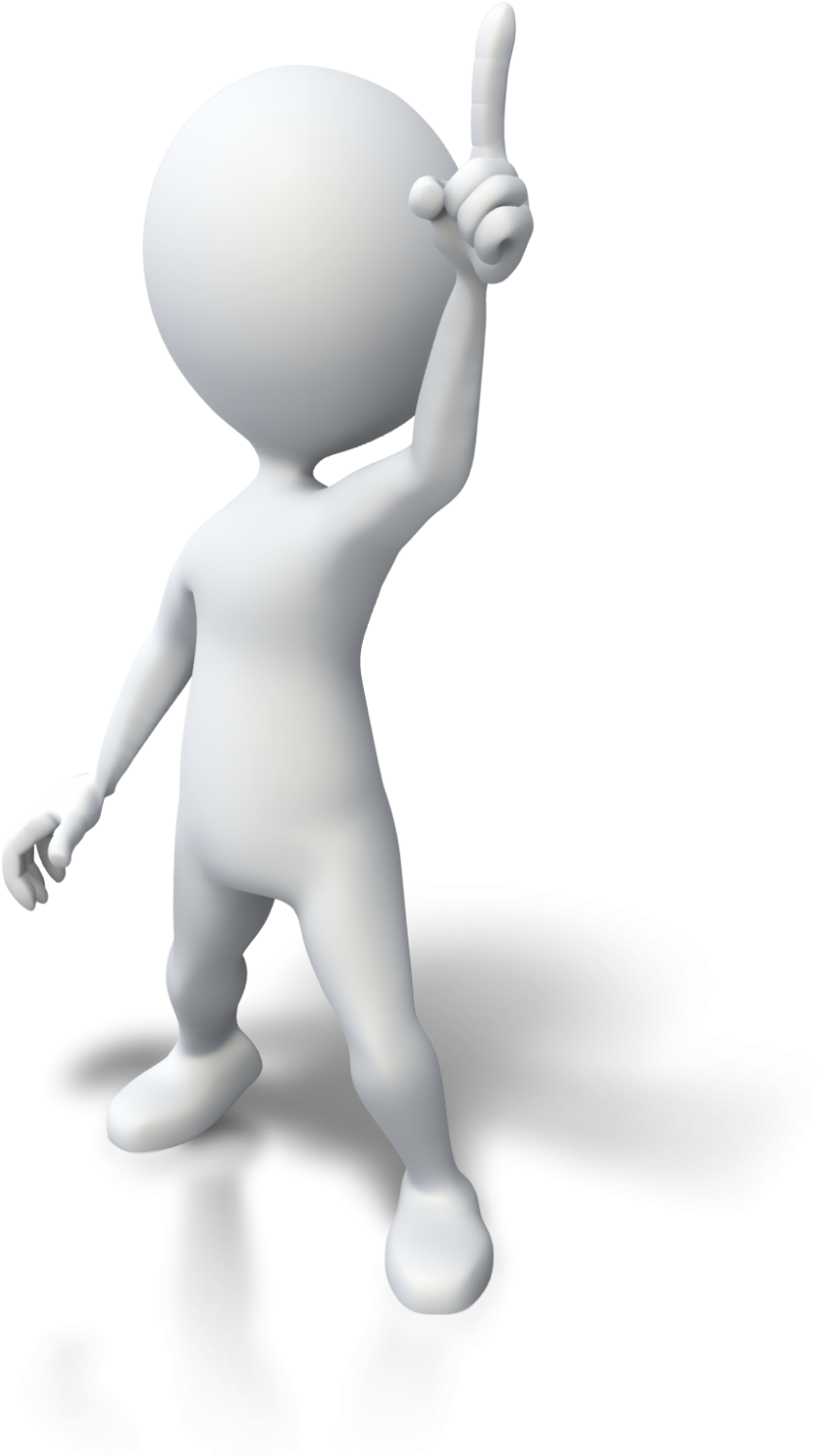 МІСЦЕ ПОЛІЦІЇ СЕРЕД СУБ’ЄКТІВ РОБОТИ З ДІТЬМИ, ЯКІ ПЕРЕБУВАЮТЬ У СКЛАДНИХ ЖИТТЄВИХ ОБСТАВИНАХ 
Роботу з дітьми, які перебувають у складних життєвих обставинах, що, зокрема, знаходить свій прояв у їх виявленні, можуть здійснюватимайже всі структурні підрозділи Національної поліції України.
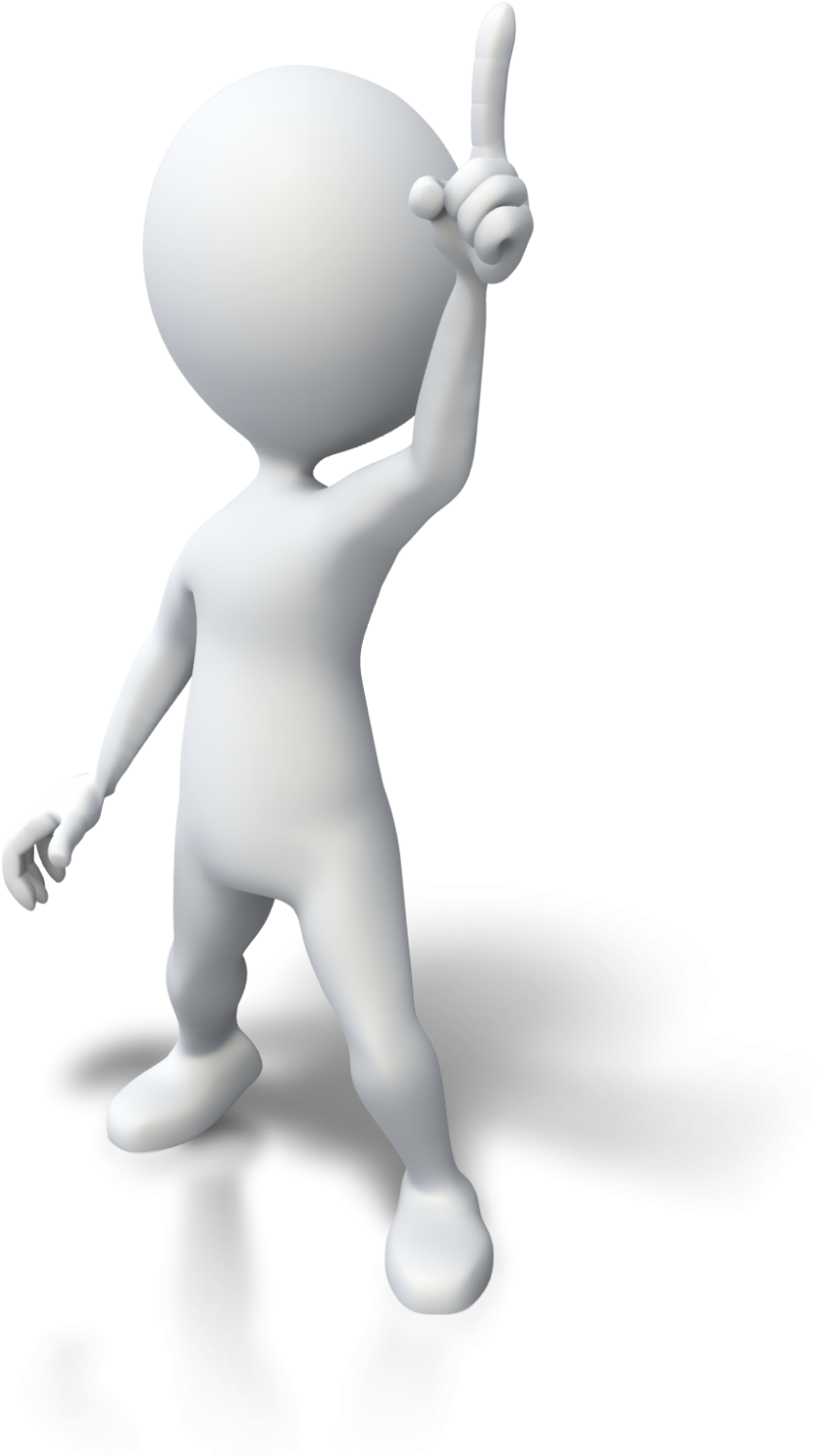 Наприклад, відповідно до Інструкції з організації діяльності дільничних офіцерів поліції, затвердженої наказом МВС України від 28 липня 2017 р. № 650, дільничний офіцер поліції у взаємодії з органами соціального захисту населеннямісцевих органів виконавчої влади, органів місцевого самоврядування, службами у справах дітей, благодійними, громадськими організаціями, представниками територіальних громад, спеціалізованими установами для осіб, які відбули покарання, здійснює роботу із запобігання вчиненню правопорушень, у тому числі стосовно осіб, які перебувають у складних життєвих обставинах. 
Разом із тим безпосередньо виконання завдань щодо роботи з дітьми, які перебувають у складних життєвих обставинах, покладено на підрозділи ювенальної превенції Національної поліції України, які діють на підставі Інструкції з організації роботи підрозділів ювенальної превенції Національної поліції України, затвердженої наказом МВС України від 19 грудня 2017 р. № 1044. 
Як випливає з аналізу приписів вищенаведеного нормативно-правового акта, серед основних повноважень ювенальної превенції, пов’язаних з роботою з дітьми, які перебувають у складних життєвих обставинах, слід назвати наступні: 
− планування і реалізація профілактичних заходів у дитячому середовищі щодо попередження негативних явищ серед дітей;
 − контроль за дотриманням суб’єктами підприємницької діяльності вимог законодавства щодо заборони продажу неповнолітнім особам алкогольних, слабоалкогольних напоїв і тютюнових виробів, а також щодо дотримання обмежень перебування дітей у нічний час у закладах, в яких провадиться діяльність у сфері розваг, та закладах громадського харчування; 
− вжиття заходів для запобігання і припинення стосовно дитини будь-яких протиправних діянь; 
− унесення до підприємств, установ та організацій незалежно від форм власності обов’язкових для розгляду подань про необхідність усунення причин та умов, що призводять до вчинення дітьми адміністративних і кримінальних правопорушень; 
− проведення ознайомлювальних, попереджувальних і виховних бесід з дітьми та їх батьками, законними представниками, членами сім’ї з метою усунення причин і умов, які сприяли вчиненню адміністративного чи кримінального правопорушення дитиною;
− відвідування дітей, які опинилися у складних життєвих обставинах, за місцем їх проживання разом із службою у справах дітей для з’ясування умов проживання; 
− участь у профілактичних заходах щодо запобігання дитячій бездоглядності та правопорушенням серед дітей; 
− залучення дітей до участі в просвітницько-профілактичних чи корекційних програмах; 
− інформування відповідних місцевих органів державної влади щодо батьків, інших законних представників, які не виконують обов’язки щодо виховання дітей, жорстоко з ними поводяться чи вчиняють стосовно дітей домашнє насильство; 
− ініціювання перед службами у справах дітей, відділами охорони здоров’я місцевих органів виконавчої влади й органів місцевого самоврядування питання про направлення дитини до відповідного закладу для надання необхідної медичної, психологічної допомоги; − вжиття заходів індивідуальної профілактики з дітьми, схильними до вчинення правопорушень
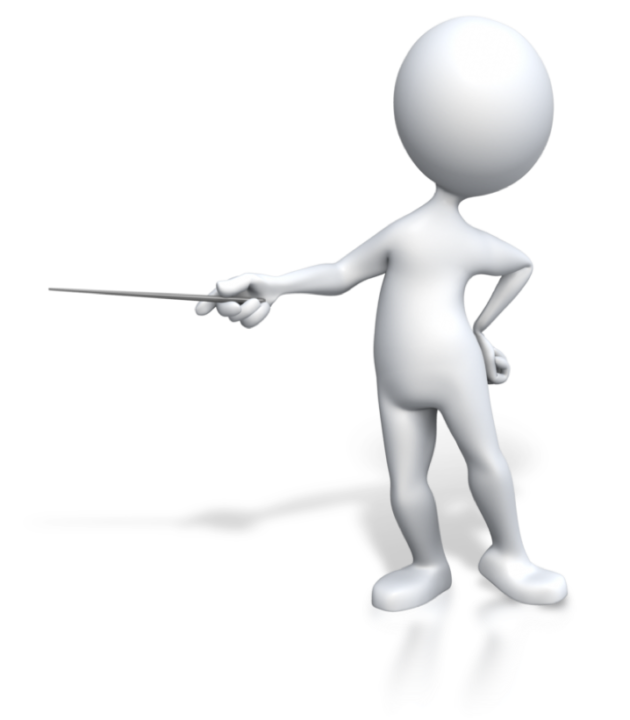 Відповідно до ст. 1 Закону України «Про органи і служби у справах дітей та спеціальні установи для дітей» від 24 січня 1995 р. поліція визначена як одна зі служб у справах дітей, що здійснює соціальний захист дітей і профілактику середних правопорушень умежах визначеної законодавством компетенції. 
Зокрема, згідно з приписами ст. 5 вищенаведеного нормативно-правового акта, уповноважені органи поліції зобов’язані: 
− проводити роботу щодо запобігання правопорушенням дітей; 
− виявляти, припиняти та розкривати кримінальні правопорушення, вчинені дітьми, вживати з цією метою оперативно-розшукових і профілактичних заходів, передбачених чинним законодавством; 
− розглядати у межах своєї компетенції заяви і повідомлення про правопорушення, вчинені дітьми; 
− виявляти причини та умови, що сприяють вчиненню правопорушень дітьми, вживати в межах своєї компетенції заходів до їх усунення; брати участь у правовому вихованні дітей; − розшукувати дітей, що зникли, дітей, які залишили сім’ї, навчально-виховні заклади (бродяжать) та спеціальні установи для дітей;
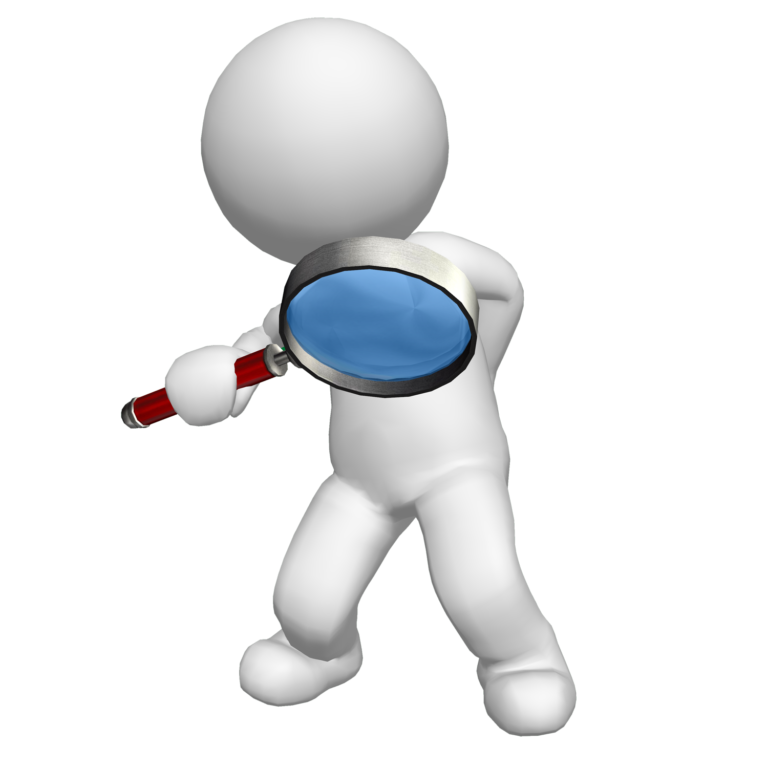 − виявляти дорослих осіб, які втягують дітей у злочинну діяльність, проституцію, пияцтво, наркоманію та жебрацтво; 
− виявляти осіб, які займаються виготовленням та розповсюдженням порнографічної продукції, видань, що пропагують насильство, жорстокість, сексуальну розпусту; 
− виявляти батьків або осіб, що їх замінюють, які ухиляються від виконання передбачених законодавством обов’язків щодо створення належних умов для життя, навчання та виховання дітей; 
− вести облік правопорушників, що не досягли 18 років, у тому числі звільнених зі спеціальних виховних установ, з метою проведення профілактичної роботи, інформувати відповідні служби у справах дітей стосовно цих дітей; 
− повертати до місця постійного проживання, навчання або направляти до спеціальних установ для дітей у термін не більше восьми годин з моменту виявлення дітей, яких було підкинуто, або які заблукали, або залишили сім’ю чи навчально-виховні заклади; 
− викликати дітей, їх батьків (усиновителів) або опікунів (піклувальників), а також інших осіб у справах та іншихматеріалах про правопорушення і у разі ухилення без поважних причин від явки за викликом − піддавати їх приводу;
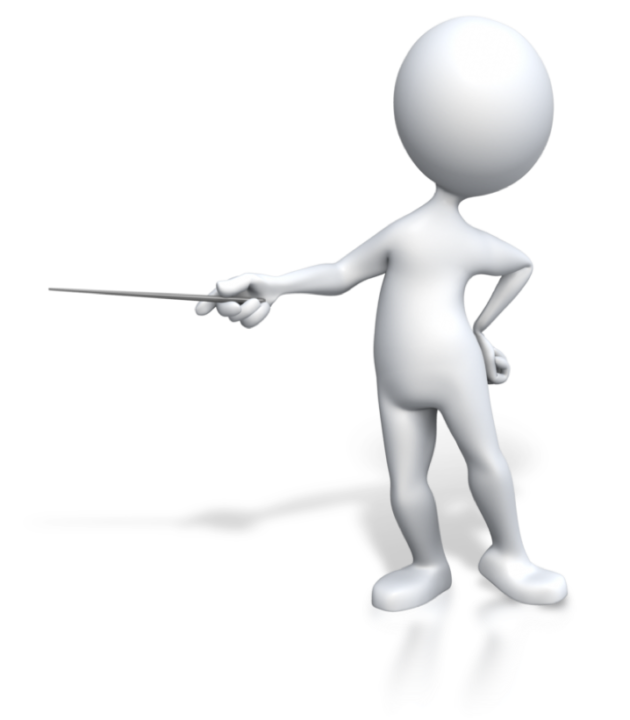 − відвідувати правопорушників, що не досягли 18 років, за місцем їх проживання, навчання, роботи, проводити бесіди з ними, їх батьками (усиновителями) або опікунами (піклувальниками); 
− отримувати від підприємств, установ та організацій незалежно від форм власності відомості, необхідні у зв’язку з матеріалами про правопорушення, що перебувають у її провадженні; 
− затримувати і тримати у спеціально відведених для цього приміщеннях дітей, які залишилися без опіки та піклування, 
− на період до передачі їх законним представникам або до влаштування в установленому порядку, але не більше восьми годин; 
− затримувати і тримати у спеціально відведених для цього приміщеннях дітей віком від 11 років, які підозрюються у вчиненні суспільно небезпечних діянь, за якіКримінальнимкодексомУкраїни передбачено покарання у виді позбавлення волі до п’яти років або більш м’яке покарання, і які не досягли віку, з якого за такі діяння особи підлягають кримінальній відповідальності, 
− до передачі їх під нагляд батьків, осіб, які їх замінюють, або адміністрації навчального чи іншого дитячого закладу, в якому постійно проживає ця дитина, але не більше восьми годин;
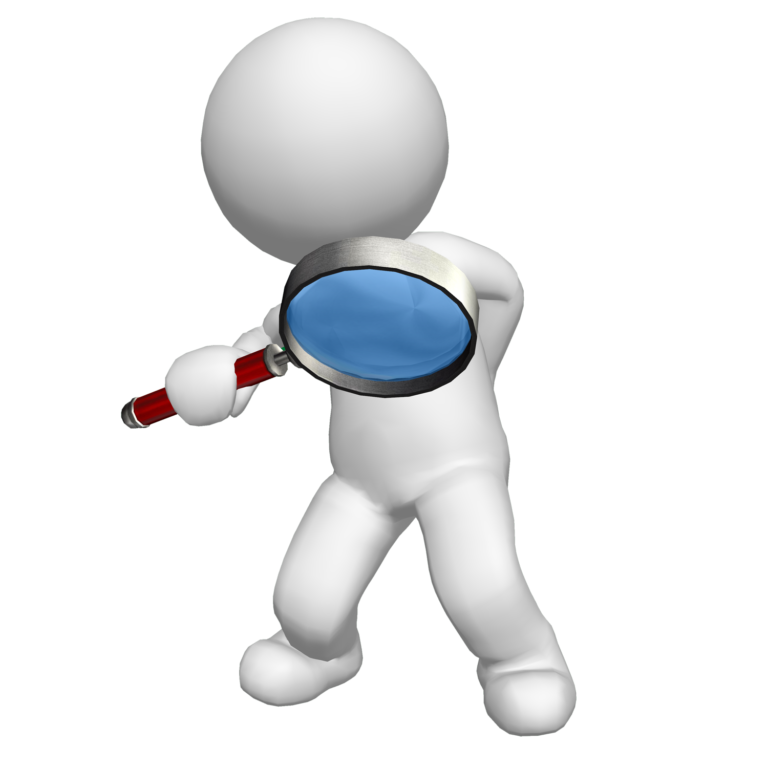 − затримувати і тримати у спеціально відведених для цього приміщеннях дітей віком від 11 років, які підозрюються у вчиненні суспільно небезпечних діянь, що підпадають під ознаки діянь, за які Кримінальним кодексом України передбачено покарання у виді позбавлення волі понад п’ять років, і які не досягли віку, з якого за такі діяння особи підлягають кримінальній відповідальності, 
− до доставлення їх до суду для вирішення питання про поміщення їх у приймальники-розподільники для дітей, але не більше дванадцяти годин з моменту їх затримання;
 − здійснювати згідно з чиннимзаконодавствомгласні та негласні оперативно-розшукові заходи зметою розкриття кримінальних правопорушень, вчинених дітьми або за їх участю; 
− виявляти, вести облік осіб, які втягують дітей в антигромадську діяльність; 
− проводити обшуки, вилучення та інші слідчі дії відповідно до кримінального процесуального законодавства; 
− проводити за наявності законних підстав огляд дітей, речей, які є при них, транспортних засобів; − вилучати документи і предмети, що можуть бути речовими доказами правопорушення або використані на шкоду здоров’ю дітей; − складати протоколи про адміністративні правопорушення дітей, а також їх батьків (усиновителів) або опікунів (піклувальників), які не виконують обов’язків щодо виховання і навчання дітей, інформувати відповідні служби у справах дітей; 
− вносити підприємствам, установам та організаціям незалежно від форм власності обов’язкові для розгляду подання про необхідність усунення причин та умов, що сприяють вчиненню правопорушень дітьми; 
− доставляти в органиНаціональної поліції на строк до восьми годин дітей, які вчинили адміністративне правопорушення, але не досягли віку, з якого настає адміністративна відповідальність, для встановлення особи, обставин вчинення правопорушення та передачі їх батькам чи особам, які їх замінюють, або у притулки для дітей служб у справах дітей;
 − після встановлення особи дитини невідкладно сповіщати батьків або осіб, які їх замінюють, про адміністративне затримання дитини, а в разі вчинення кримінального правопорушення також інформувати органи прокуратури; 
− повідомляти органи опіки та піклування за місцем перебування дитини про відомийфакт залишення її без опіки(піклування) батьків; 
− інформувати відповідні служби у справах дітей про дітей, які затримані чи яким повідомлено про підозру у вчиненні кримінальних правопорушень;
− здійснювати відповідно до законодавства заходи соціального патронажу щодо дітей, які відбували покарання у виді позбавлення волі на певний строк; − вести облік правопорушників, що не досягли 18 років, які потребують медичної допомоги, у тому числі звільнених із спеціальних виховних установ, зметою проведення профілактичної роботи, інформувати відповідні служби у справах дітей стосовно цих дітей.
 Окрім вищенаведеного, уповноважені підрозділи Національної поліції України в межах здійснення роботи з дітьми, які перебувають у складних життєвих обставинах, взаємодіють з іншими суб’єктами такої діяльності. Зокрема, як свідчить аналіз приписів Порядку забезпечення соціального захисту дітей, які перебувають у складних життєвих обставинах, у тому числі дітей, які постраждали від жорстокого поводження, затвердженого постановою Кабінету Міністрів України «Про забезпечення соціального захисту дітей, які перебувають у складних життєвих обставинах» від 1 червня 2020 р. № 585, суб’єкти, юридичні та фізичні особи, яким стало відомо про дитину, яка перебуває в складних життєвих обставинах внаслідок жорстокого поводження з нею або наявності загрози її життю чи здоров’ю, зобов’язані невідкладно, у строк, що не перевищує однієї доби, звернутися / повідомити (в усній та (або) в письмовій формі, в тому числі із застосуванням засобів електронної комунікації), органам Національної поліції та службі у справах дітей за місцем виявлення та (або) проживання (перебування) такої дитини. У разі коли відсутня можливість звернутися до органів Національної поліції та служби у справах дітей, юридичні та фізичні особи, яким стало відомо про дитину, яка постраждала від жорстокого поводження з нею або життю чи здоров’ю якої загрожує небезпека, зобов’язані негайно звернутися до інших суб’єктів.
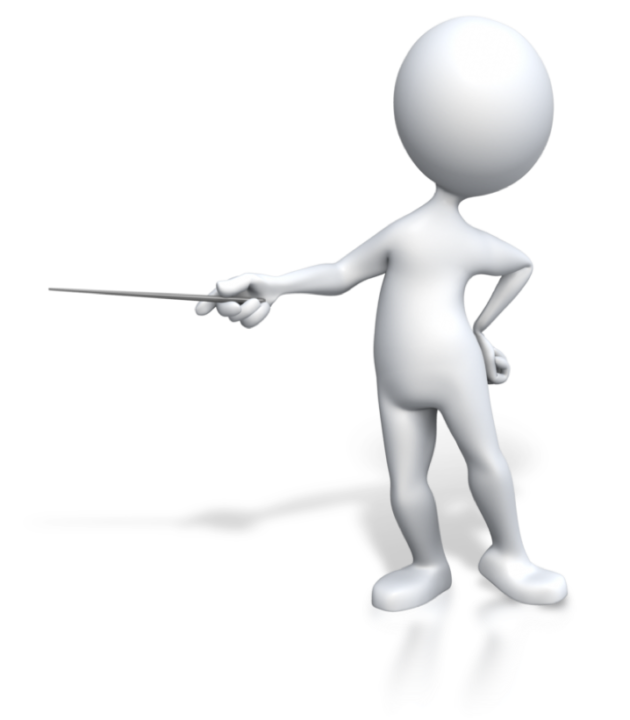 При цьому служба у справах дітей у разі надходження повідомлення про виявлення дитини: 
− яка постраждала від торгівлі людьми, – невідкладно повідомляє про неї органу Національної поліції, а також структурному підрозділумісцевої держадміністрації, відповідальному за проведення процедури щодо встановлення статусу особи, яка постраждала від торгівлі людьми, для проведення відповідних заходів згідно із законодавством;
− яка постраждала від домашнього або сексуального насильства, – невідкладно повідомляє про неї органу Національної поліції, а також структурному підрозділу райдержадміністрації, виконавчому органу міської, районної у місті (у разі утворення), сільської, селищної ради, до повноважень якого належить здійснення заходів у сфері запобігання та протидії домашньому насильству і насильству за ознакою статі, для проведення відповідних заходів згідно із законодавством; − яка постраждала від жорстокого поводження, не пов’язаного з домашнім насильством, − невідкладно повідомляє про таку дитину органу Національної поліції
 Також законодавством передбачено особливості допомоги дітям, які перебувають у складних життєвих обставинах, органами Національної поліції, які полягають у: 
− проникненні до житла чи іншого володіння особи без її згоди або вмотивованого рішення суду у невідкладних випадках, пов’язаних з виникненням безпосередньої загрози життю або здоров’ю дитини, або за наявності підстав вважати, що така загроза існує; 
− внесенні за наявності ознак кримінального правопорушення відповідних відомостей до Єдиного реєстру досудових розслідувань та подальшому здійсненні досудового розслідування відповідно до норм кримінального процесуального законодавства у межах повноважень; 
− організації взяття на профілактичний облік дітей, які вчиняють жорстоке поводження (у тому числі дітей-кривдників, булерів), проведенні з ними профілактичної роботи в органах Національної поліції, що здійснюються відповідно до порядку, визначеного МВС
Рекомендована література:
Організація діяльності підрозділів ювенальної превенції : навч. посіб. / за заг. ред. О. І. Безпалової ; [О. І. Безпалова, Г. В. ДжагуО64 пов, В. С. Макаренко та ін. ; передм. О. І. Безпалової] ; МВС України, Харків. нац. ун-т внутр. справ. – Харків : ХНУВС, 2022. – 204с.
Гончарук Л., Омелянюк М. З початку 2021-го надійшло понад 9 тисяч заяв про зникнення дітей – Нацполіція // Суспільне : сайт. 30.08.2021. URL: https://suspilne.media/159549-z-pocatku-roku-v-ukraini-rozsukali-ponad-9tisac-ditej-nacpolicia/. 
Про правовий статус осіб, зниклих безвісти за особливих обставин : Закон України від 12.07.2018 № 2505-VIII // База даних (БД) «Законодавство України» / Верховна Рада (ВР) України. URL: https://zakon.rada.gov.ua/ laws/show/2505-19.
Король Н. Чому діти тікають із дому та що робити // KOLO.NEWS : сайт. 31.05.2019. URL: https://kolo.news/category/suspilstvo/14477; Геращенко О. В. Психологічна корекція поведінки схільних до бродяжництва підлітків : автореф. дис. … канд. психол. наук : 19.00.06. Харків, 2016. 23 с.  6Літун О. О., Фесак А. А. Деякі аспекти актуалізації розшуку дітей, які зникли безвісти // Міжнародна та націоальна безпека: теоретичні і прикладні аспекти : матеріали V Міжнар. наук.-практ. конф. (м. Дніпро, 12 берез. 2021 р.) / МВС України, Дніпропетровськ. держ. ун-т внутр. справ. Дніпро, 2021. С. 344–345.  
Літун О. О. Сучасні проблеми оперативно-розшукового забезпечення розшуку дітей, які зникли безвісти, в Україні (за результатами опитування працівників кримінальної поліції). Науковий вісник Дніпропетровського державного університету внутрішніх справ. 2020. № 2 (105). С. 304–308.
Кононець В. П., Кравченко І. С. Організація діяльності підрозділів ювенальної превенції органів Національної поліції щодо захисту прав та законних інтересів дітей : навч. посіб. Дніпро : Вид. Біла К. О., 2020. С. 83.
Літун О. О. Організація розшуку дитини, яка зникла безвісти // Оперативно-розшукова діяльність Національної поліції: проблеми теорії та практики : матеріали Всеукр. наук.-практ. конф. (м. Дніпро, 19 жовт. 2018 р.) / МВС України, Дніпропетровськ. держ. ун-т внутр. справ. Дніпро, 2018. Ч. 1. С. 43.  12 Про затвердження Інструкції про організацію проведення негласних слідчих (розшукових) дій та використання їх результатів у кримінальному провадженні : Наказ Ген. прокуратури України, МВС України, Служби безпеки України, Адміністрації Держ. прикордонної служби України, М-ва фінансів України, М-ва юстиції України від 16.11.2012 № 114/1042/516/1199/ 936/1687/5 // БД «Законодавство України» / ВР України. URL: https://zakon. rada.gov.ua/laws/show/v0114900-12.
Про затвердження Інструкції з організації реагування на заяви і повідомлення про кримінальні, адміністративні правопорушення або події та оперативного інформування в органах (підрозділах) Національної поліції України : Наказ МВС України від 27.04.2020 № 357 // БД «Законодавство України» / ВР України. URL: https://zakon.rada.gov.ua/laws/show/z0443-20.
Про службу // Служба розшуку дітей «Магнолія» : офіц. сайт. URL: https://missingchildren.org.ua/uk/content/pro-sluzhbu. 16 Нацполіція разом із Facebook запускає систему сповіщення, яка сприятиме розшуку зниклих дітей // Національна поліція України : офіц. сайт. 22.09.2021. URL: https://www.npu.gov.ua/news/preventivna-robota/ naczpolicziya-razom-iz-Facebook-zapuskaje-sistemu-spovishhennya-yakaspriyatime-rozshuku-zniklix-ditej/. 
Бахаєва А. С. Службові собаки як інструмент (згідно з чинним законодавством України) пошуку безвісти зниклих дітей // Особливості організації кінологічної діяльності правоохоронних органів в Україні : тези доп. учасників наук.-практ. конф. (м. Харків, 17 листоп. 2021 р.) / МВС України, Харків. нац. ун-т внутр. справ. Харків, 2021. С. 19–22.
Law-Enforcement Policy аnd Procedures for Reports of Missing and Abducted Children : A model. October 2011 // The National Center for Missing & Exploited Children : сайт. URL: https://www.missingkids.org/content/ dam/missingkids/pdfs/Law%20Enforcement%20Missing%20Child%20Policy.p df; Missing Children Protocol. Procedures regarding children missing from home and care. September 2021 // Tri.x : сайт. URL: https://www.proceduresonline. com/nesubregion/files/gateshead_misper.pdf. 
Law-Enforcement Policy аnd Procedures for Reports of Missing and Abducted Children : A model. October 2011 // The National Center for Missing & Exploited Children : сайт. URL: https://www.missingkids.org/content/dam/ missingkids/pdfs/Law%20Enforcement%20Missing%20Child%20Policy.pdf.
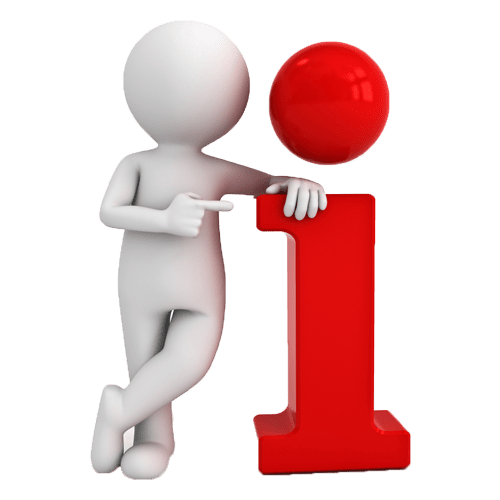